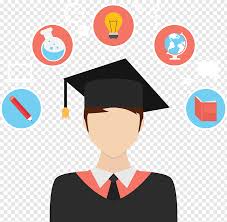 Πολλαπλασιασμόσ δεκαδικών αριθμών
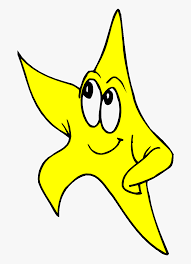 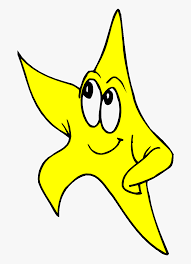 ΒΙΝΤΕΟΜΑΘΗΜΑ
Τι πρέπει να θυμάμαι για να πολλαπλασιάζω  σωστά δεκαδικούς αριθμούς!
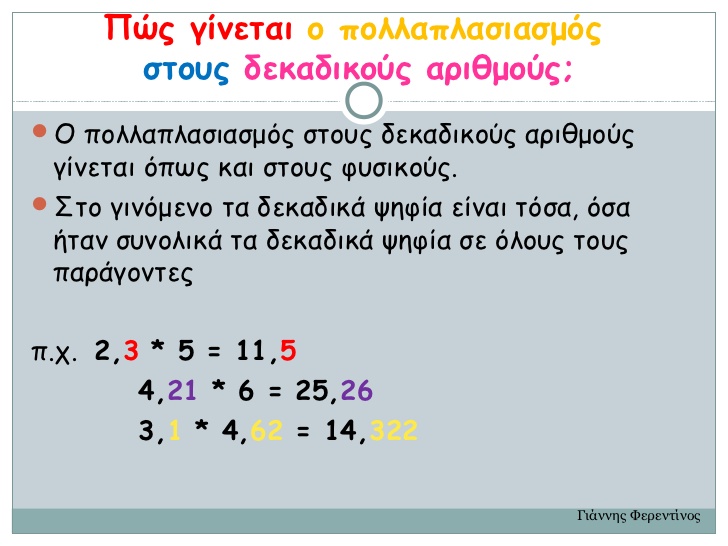 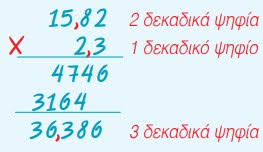 Τι πρέπει να θυμάμαι για να πολλαπλασιάζω  σωστά δεκαδικούς αριθμούς!
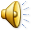 Τι πρέπει να θυμάμαι για να πολλαπλασιάζω  σωστά δεκαδικούς αριθμούς!
Για να πολλαπλασιάσω σύντομα ένα δεκαδικό αριθμό με το 10, 100, 1000…. Μεταφέρω αντίστοιχα την υποδιαστολή τόσα ψηφία προς τα αριστερά, όσα είναι τα μηδενικά.
Π.χ. 3,785 Χ 10= 37,85
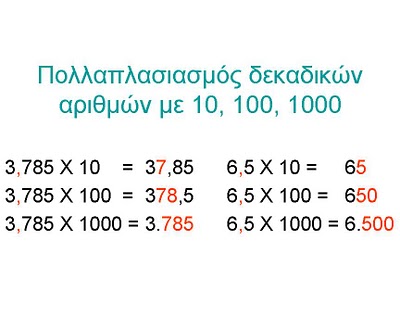 Τι πρέπει να θυμάμαι για να πολλαπλασιάζω  σωστά δεκαδικούς αριθμούς!
Τι πρέπει να θυμάμαι για να πολλαπλασιάζω  σωστά δεκαδικούς αριθμούς!
Η δοκιμή στον πολλαπλασιασμό με δεκαδικούς αριθμούς γίνεται όπως στους ακέραιους, χωρίς να λαμβάνουμε υπ’ όψιν την υποδιαστολή.
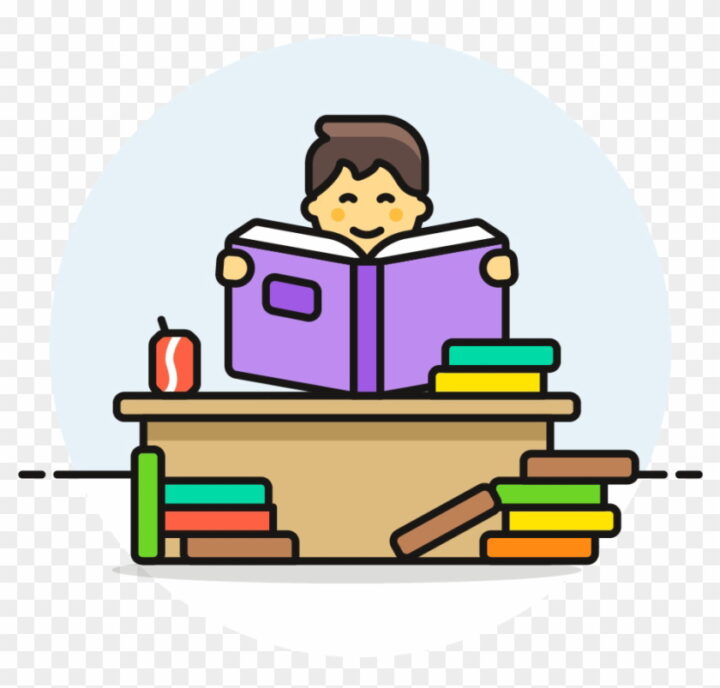 ΤΕΛΟΣ